«Пока живёшь, твори добро, лишь путь добра – спасение души»
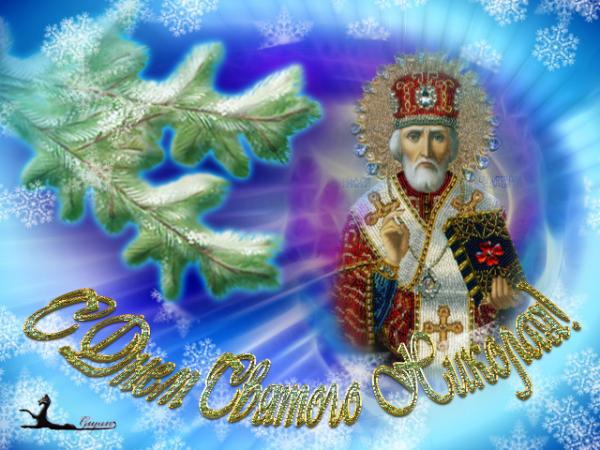 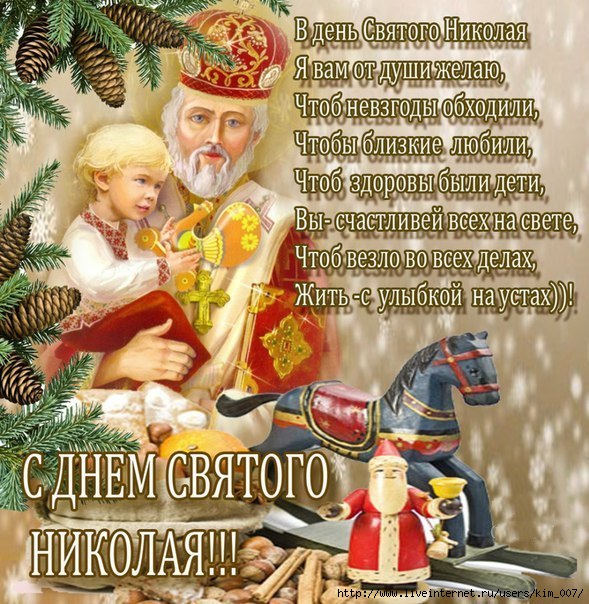 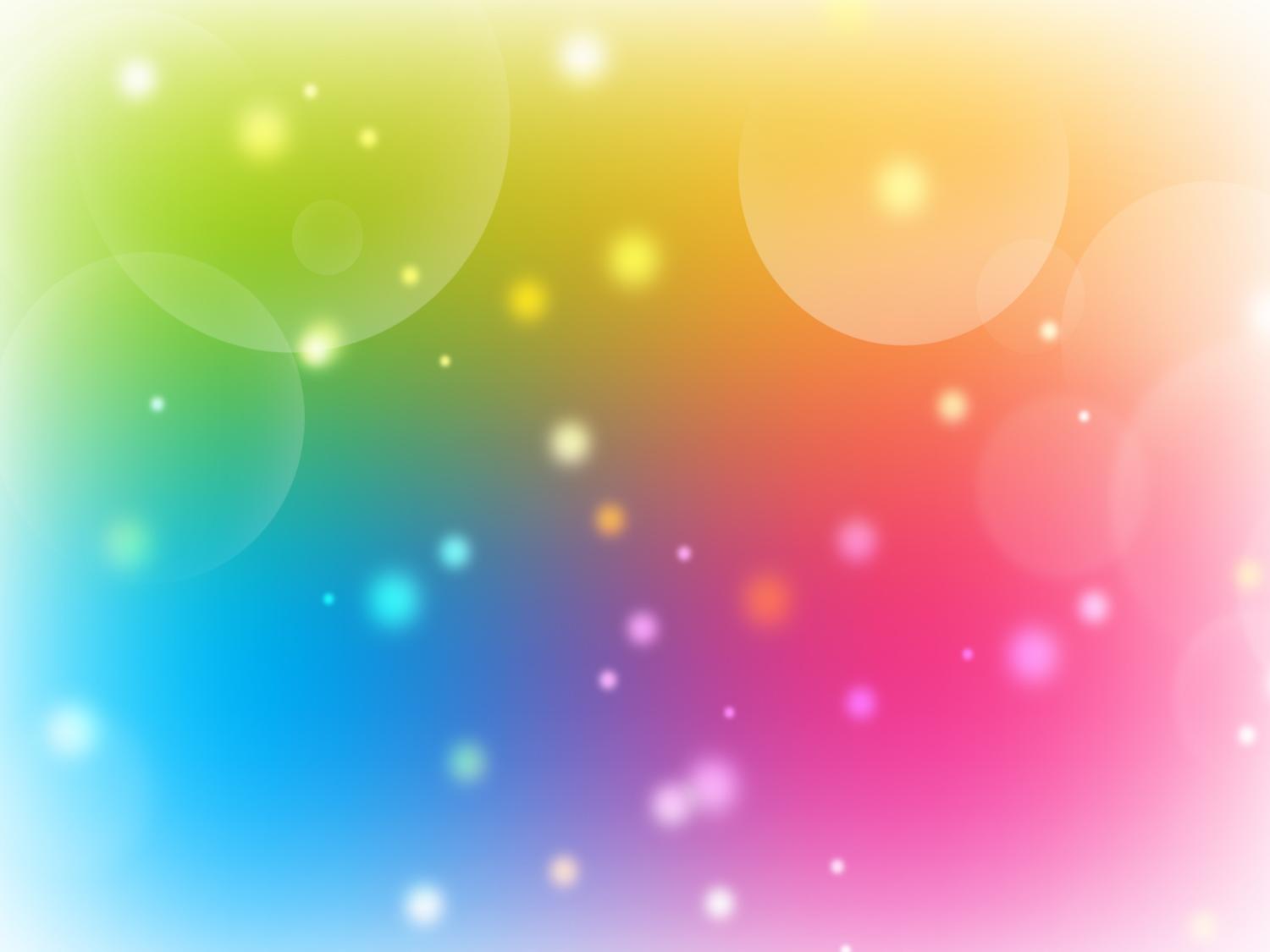 Доброград
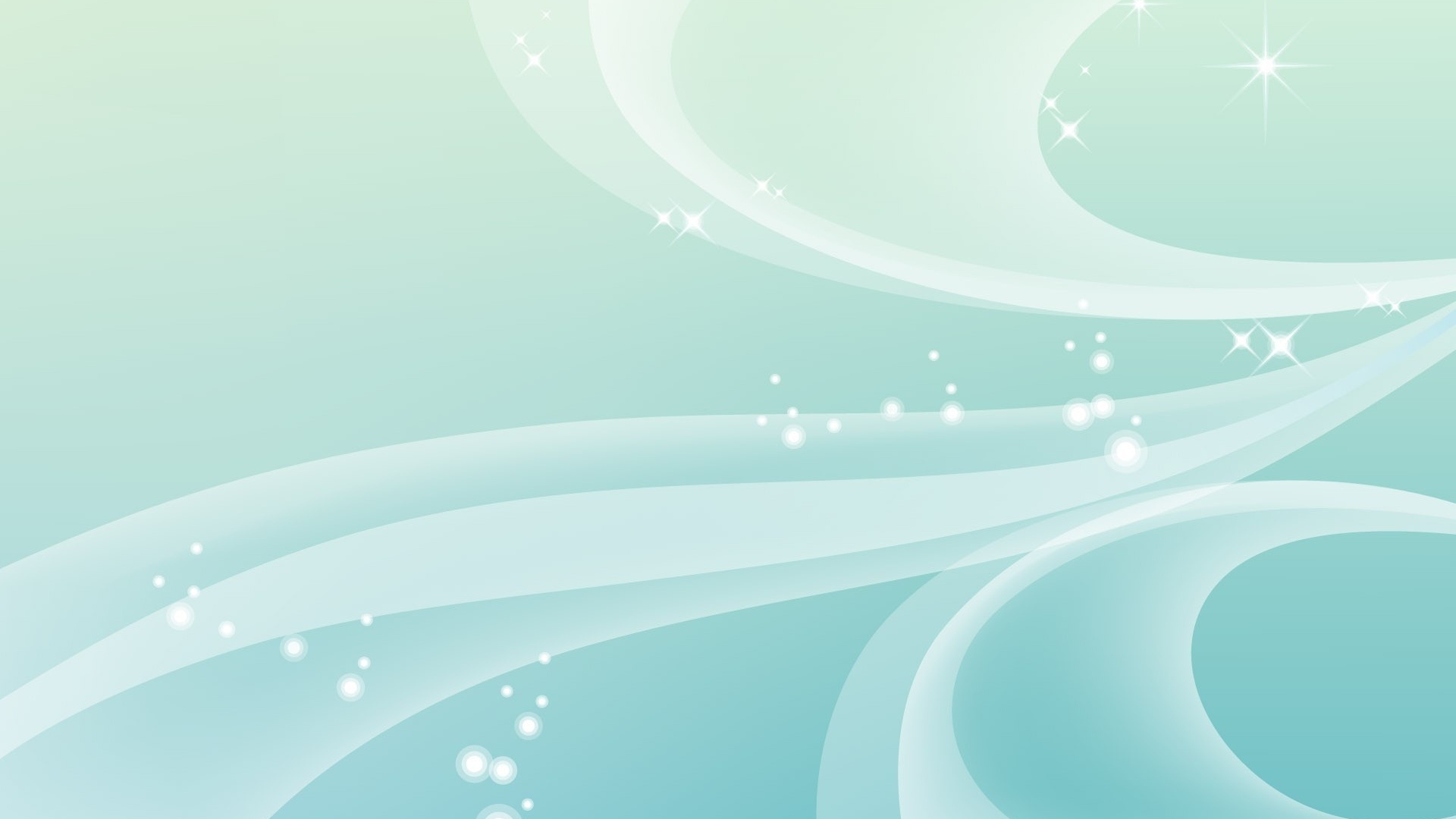 СТАНЦИЯ
«УЛИЦА ДОБРЫХ СЛОВ»
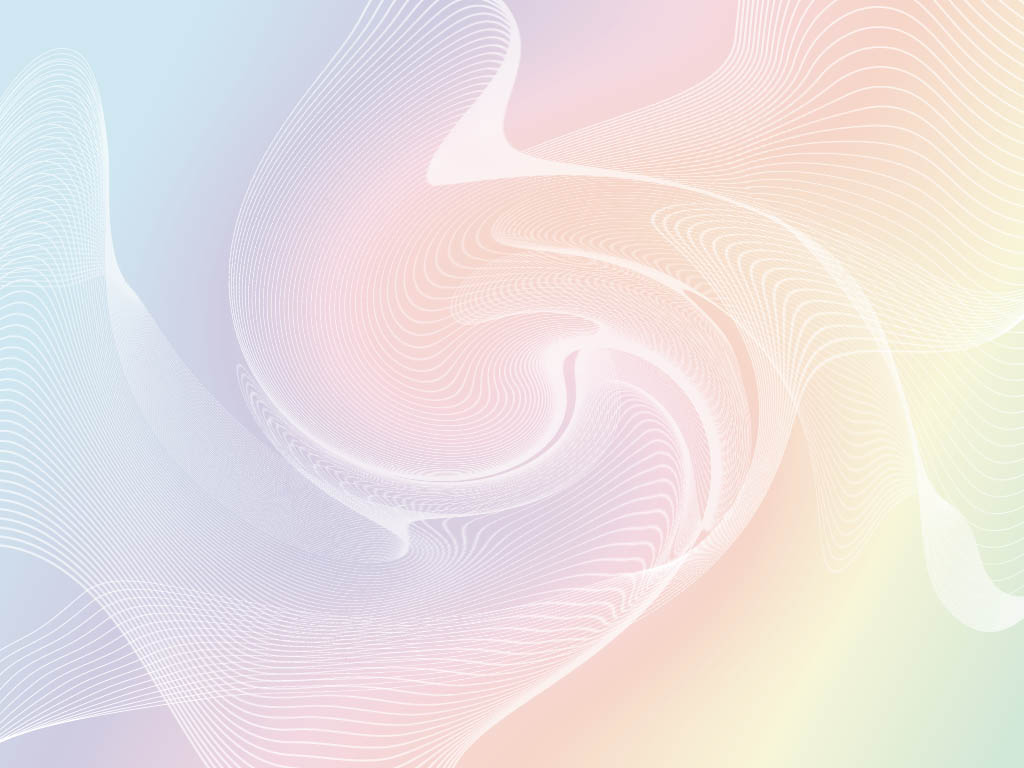 СТАНЦИЯ
«Город  добрых людей»
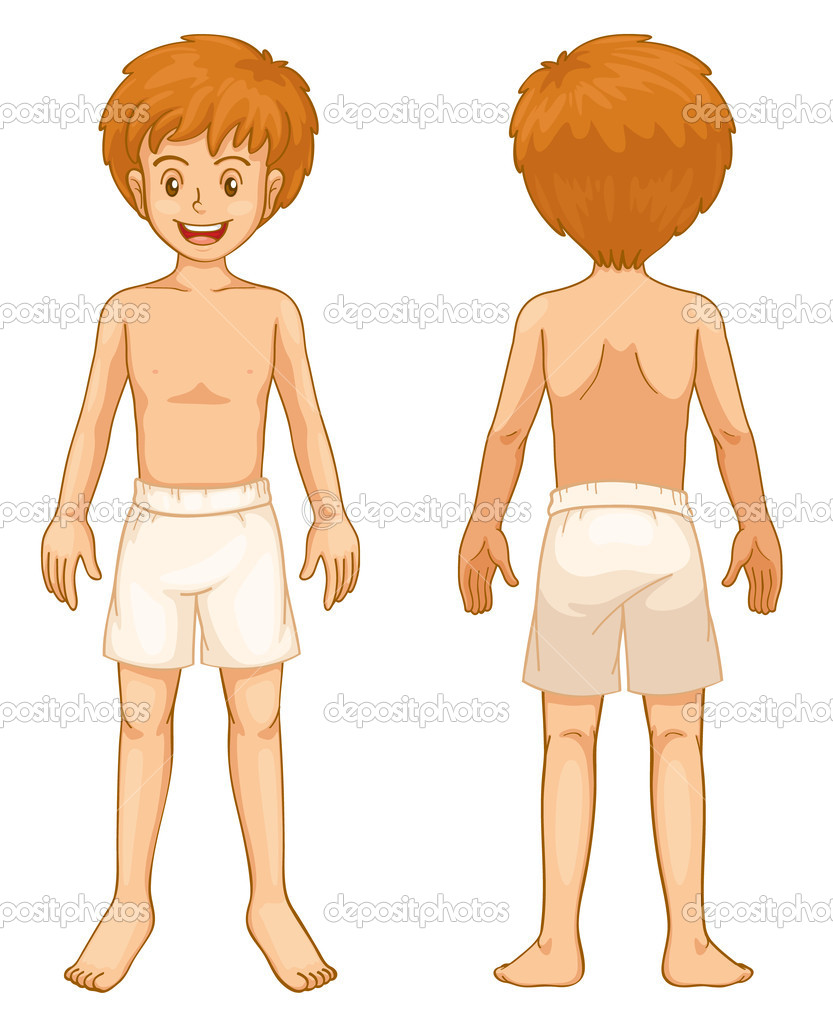 Голова


                                   сердце
                   Руки                             Спина



                          Ноги
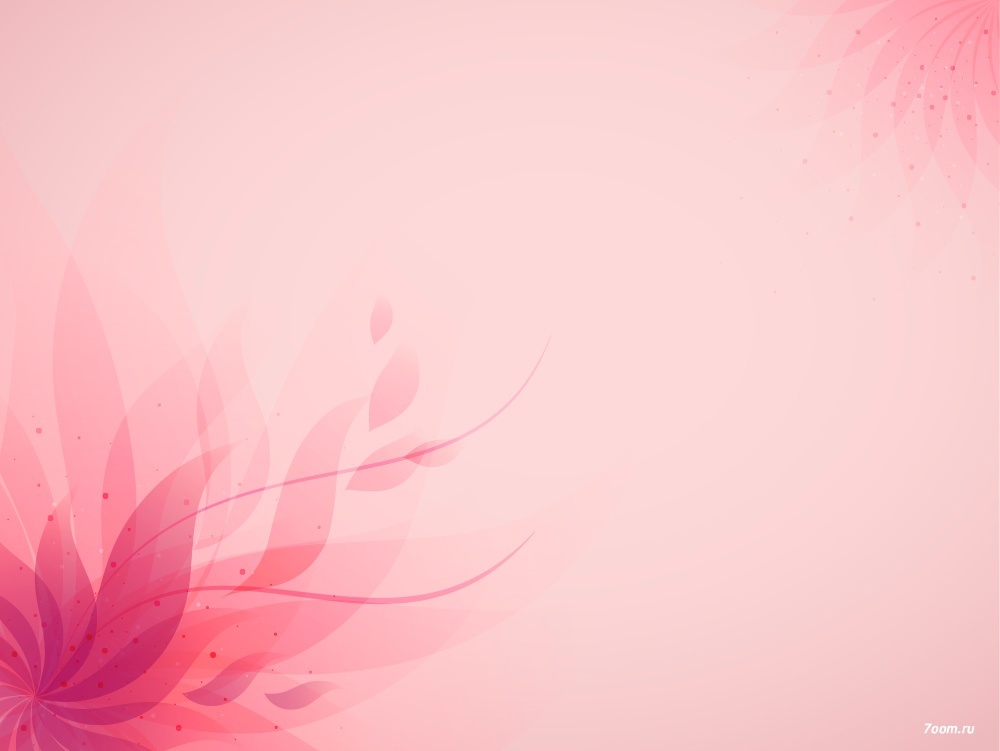 СТАНЦИЯ
« ПЛОЩАДЬ ДОБРЫХ ДЕЛ»
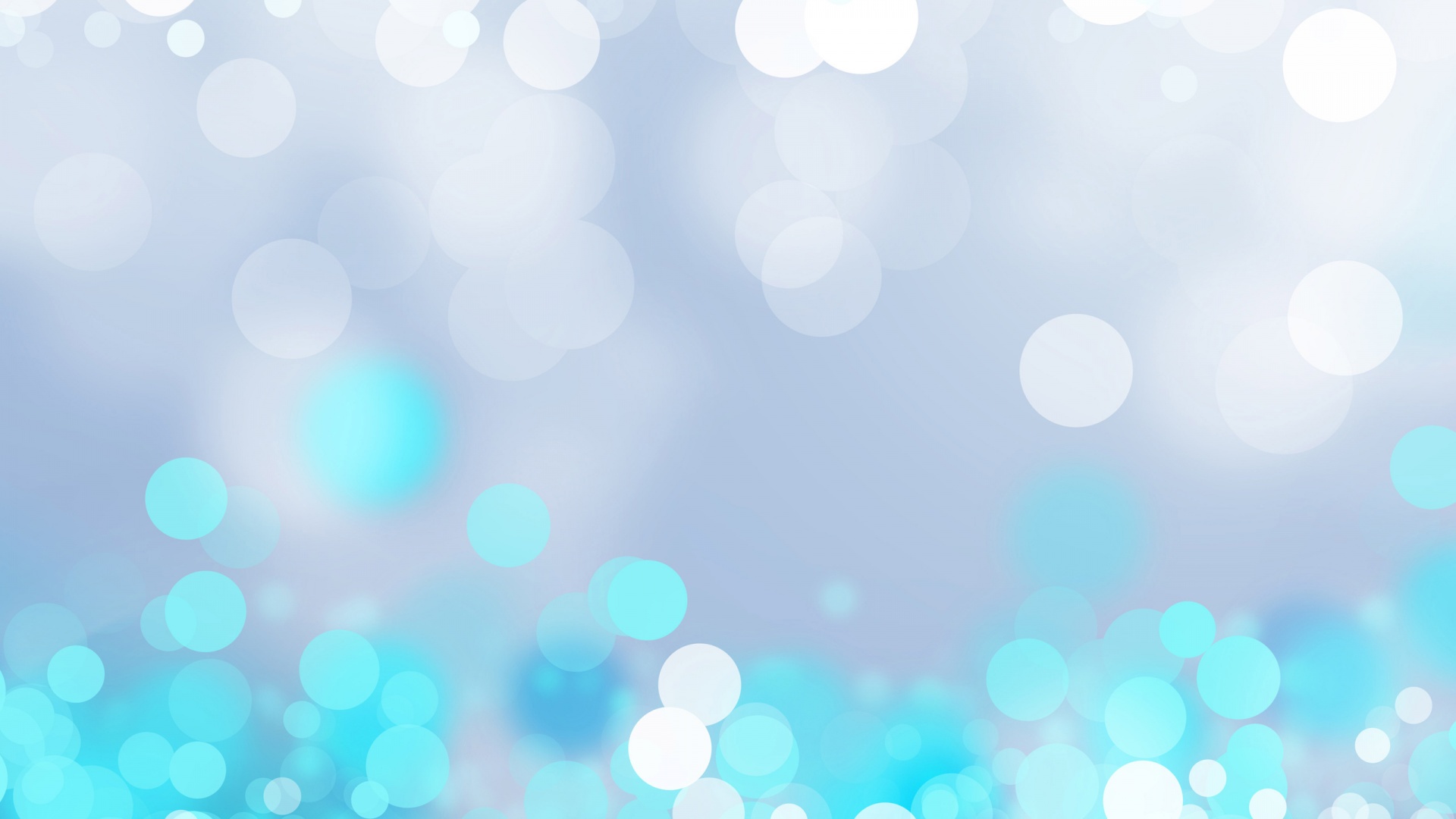 СТАНЦИЯ
СТАНЦИЯ
«ПРОСПЕКТ ДРУЖБЫ»
СТАНЦИЯ
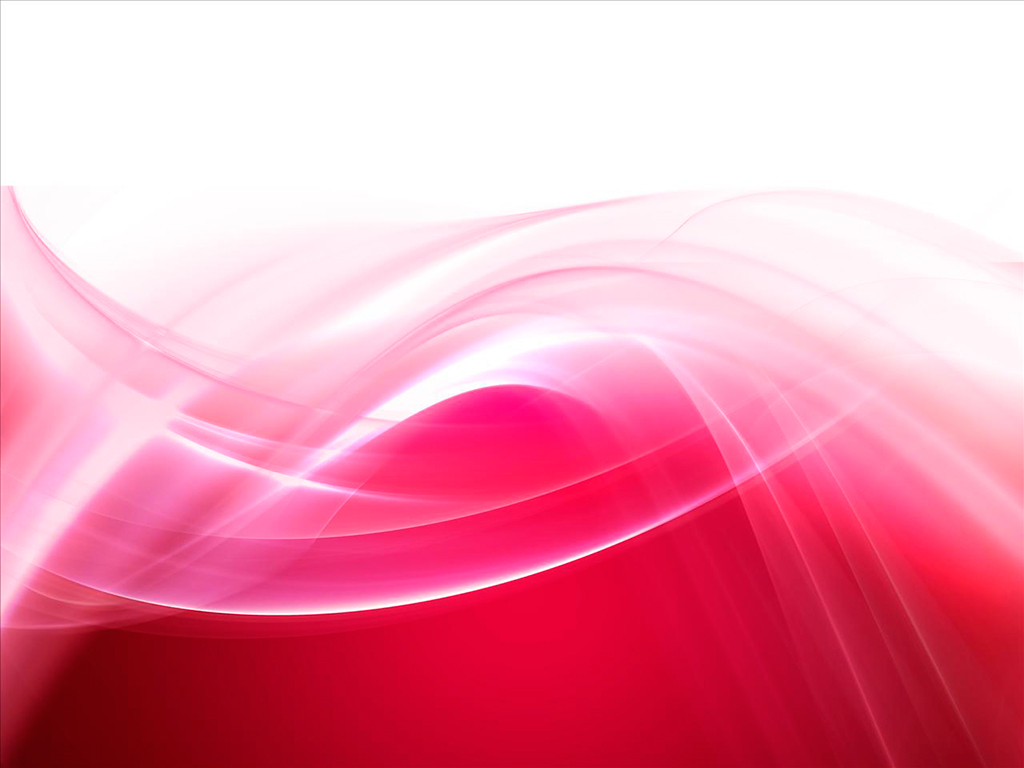 «ПЕРЕУЛОК ДОБРЫХ ПОСТУПКОВ»
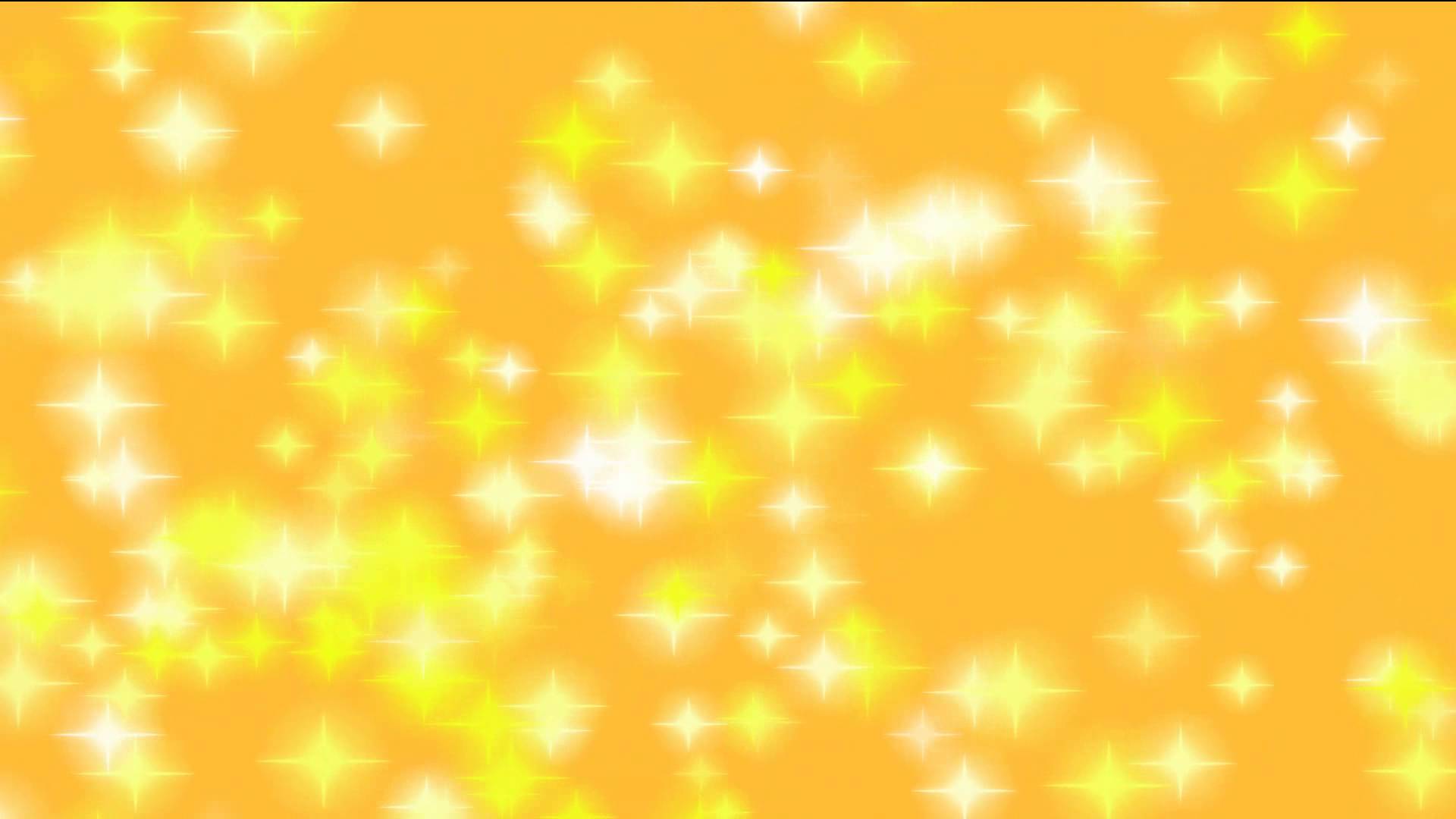 СТАНЦИЯ
« МУЗЫКАЛЬНЫЙ БУЛЬВАР»